আজকের গণিত পাঠে
তোমাদের সবাইকে স্বাগতম
১
৪
২
৩
২
৩
১
৪
১
৪
২
৩
৩
২
১
৪
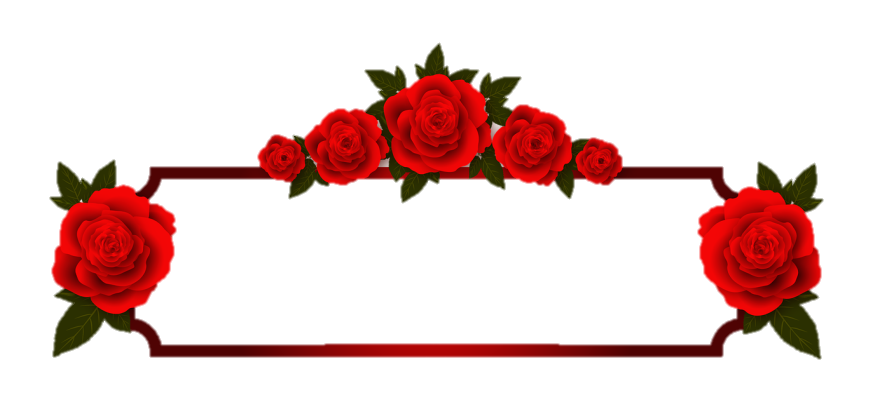 পরিচিতি
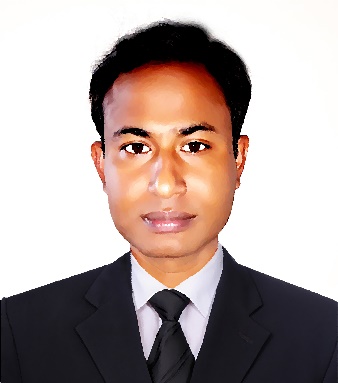 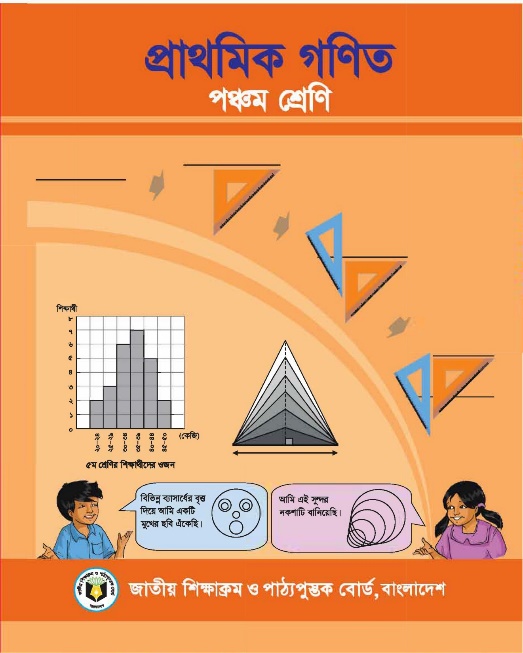 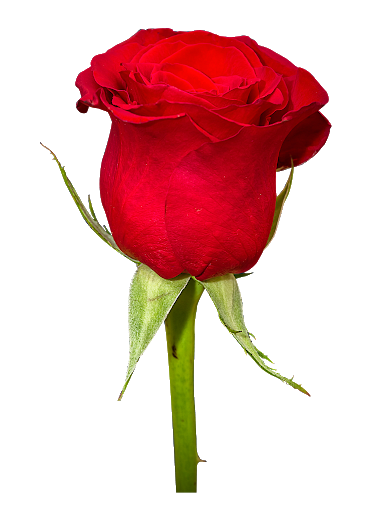 মোঃ সুলতানুল আরেফীন 
সহকারি শিক্ষক 
গুরুদাসপুর  মডেল সরকারি প্রাথমিক বিদ্যালয়, 
গুরুদাসপুর, নাটোর।
শ্রেনি : ৫ম	       
বিষয় : প্রাথমিক গণিত 
অধ্যায়: ১, বিষয়বস্তু: গুণ 
পাঠ শিরোনাম : গুণ করার প্রক্রিয়া, (পৃষ্টা-০২)
আবেগ সৃষ্টি
ধাঁধার মাধ্যমে
এমন একটি অংক বল যা পরস্পর যোগ বা গুণ করলে ফলাফল একই হয়।
উত্তরঃ ২               ২+২=৪
২×২=৪
পূর্ব জ্ঞান যাচাই
নিচের প্রশ্নগূলোর উত্তর দিতে চেষ্টা করঃ
প্রশ্ন : গুণক কাকে বলে?
প্রশ্ন : গুণ কিসের সংক্ষিপ্ত রূপ?
প্রশ্ন : যে সংখ্যা দ্বারা গুণ করা হয় তার নাম কী?
উত্তর : গুণক।
উত্তর : যে সংখ্যা দ্বারা গুণ করা হয় তাকে গুণক বলে।
উত্তর : গুণ যোগের সংক্ষিপ্ত রূপ।
পাঠ ঘোষণা
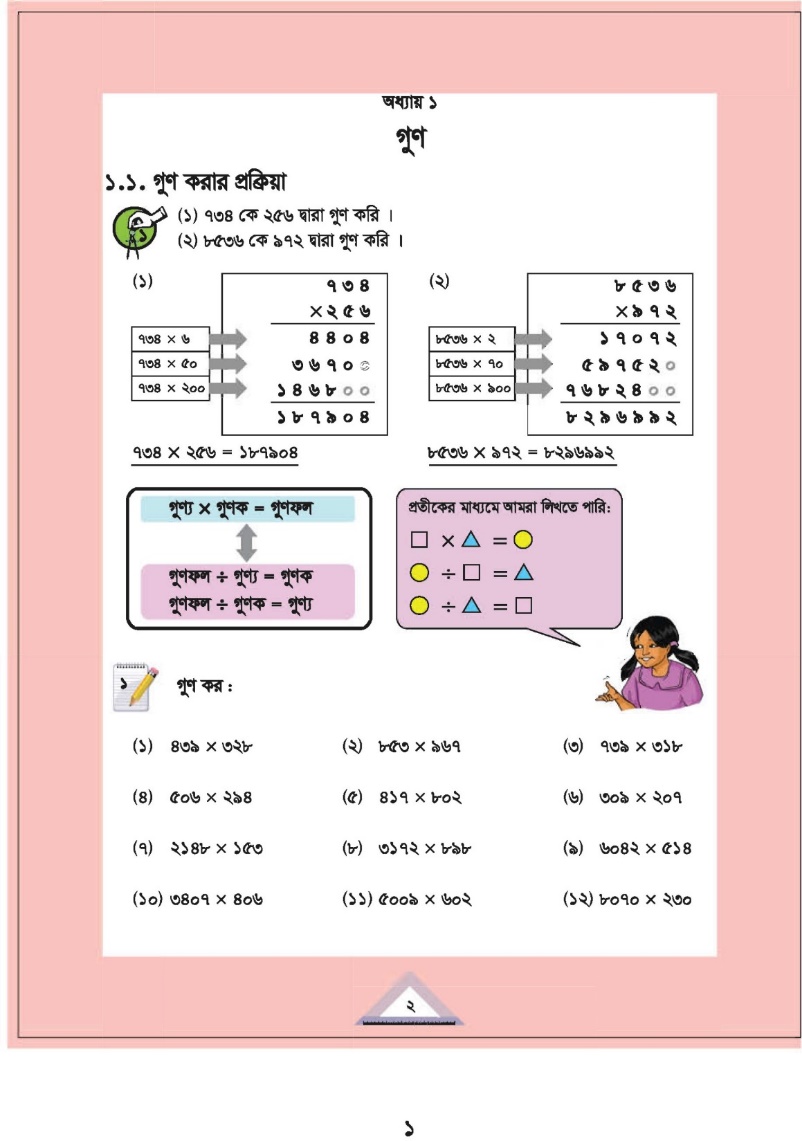 তাহলে আজকে আমাদের পড়ার বিষয়
গুণ করার প্রক্রিয়া, (পৃষ্টা-০২)
শিখনফল
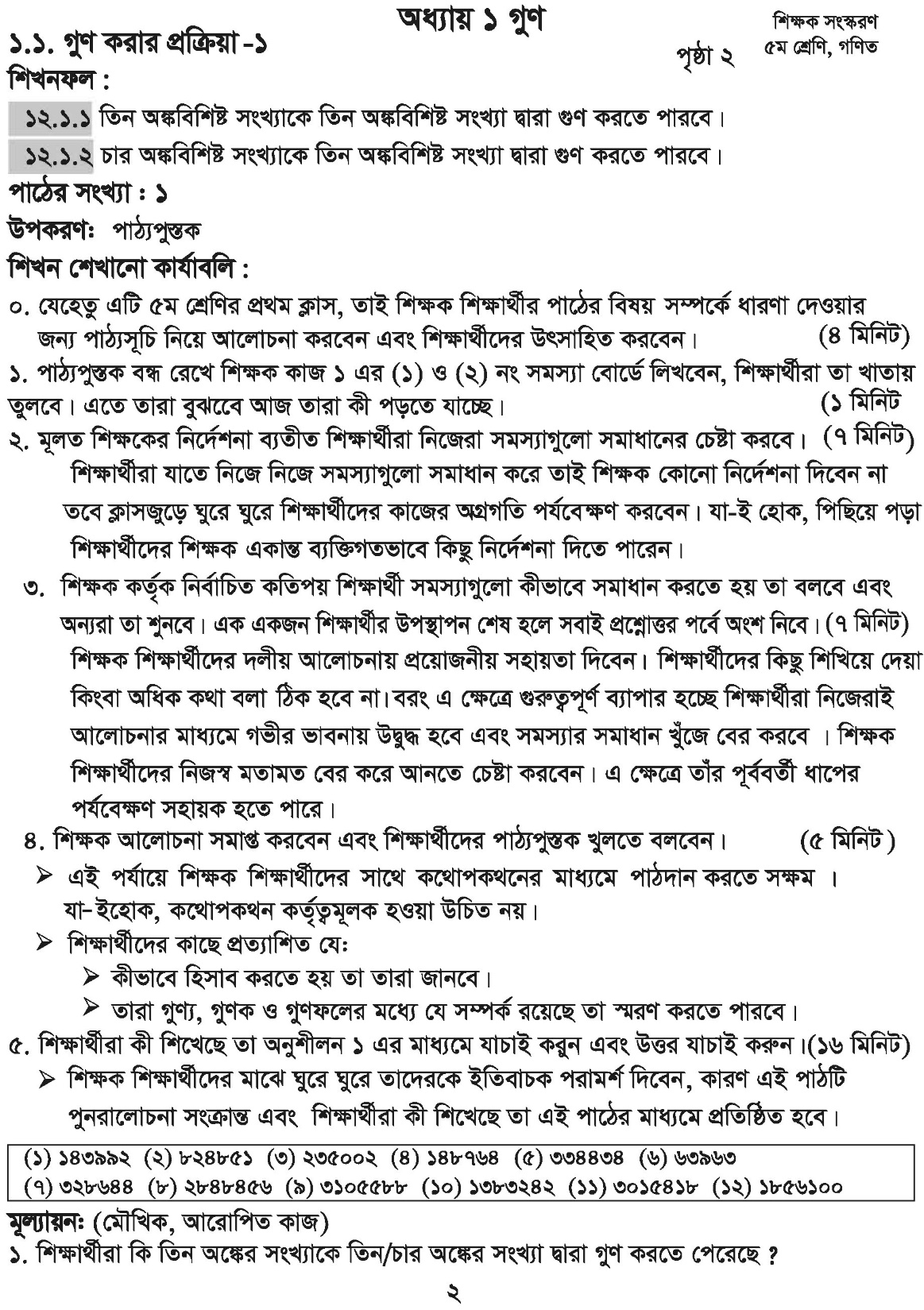 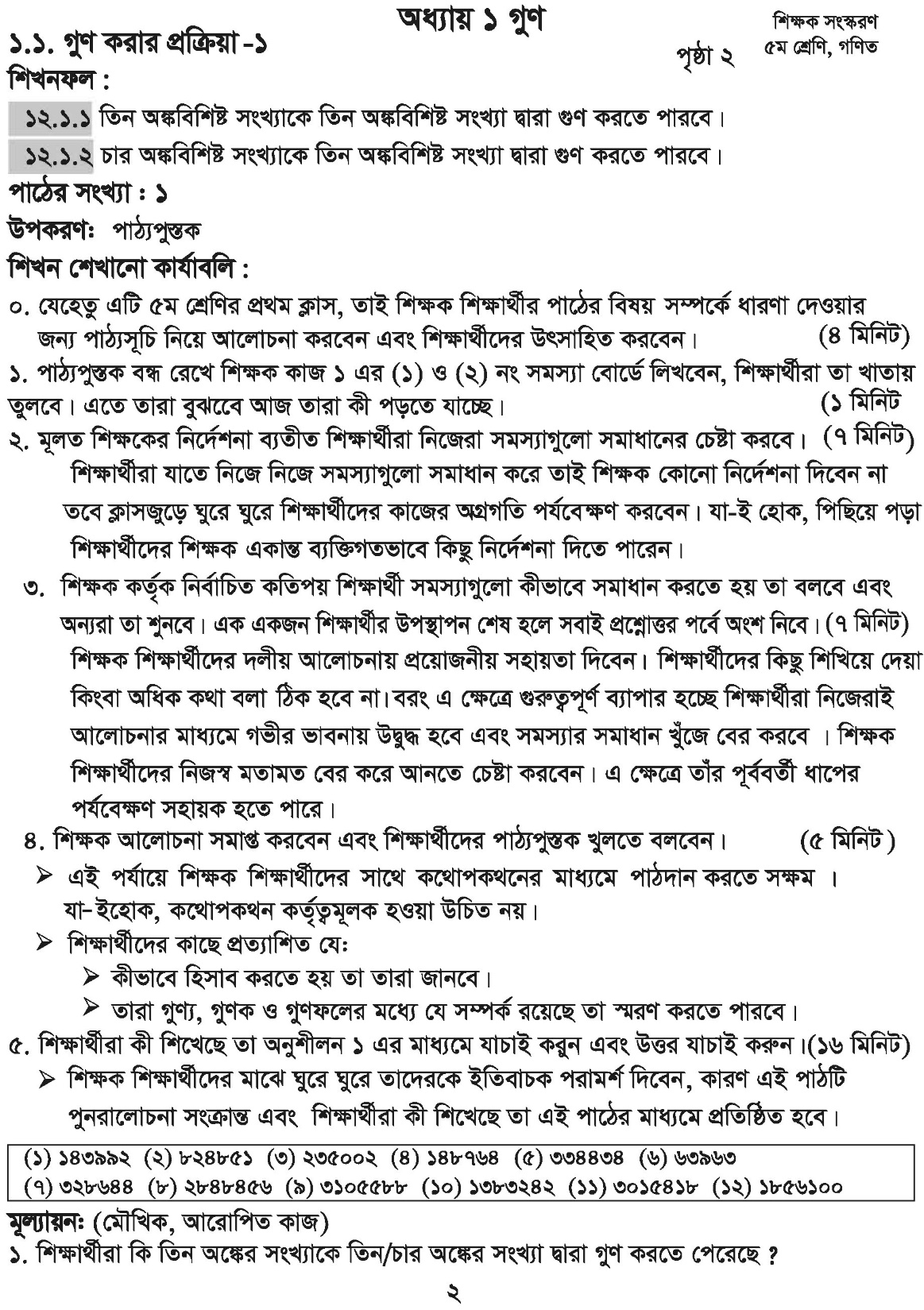 [Speaker Notes: ভ]
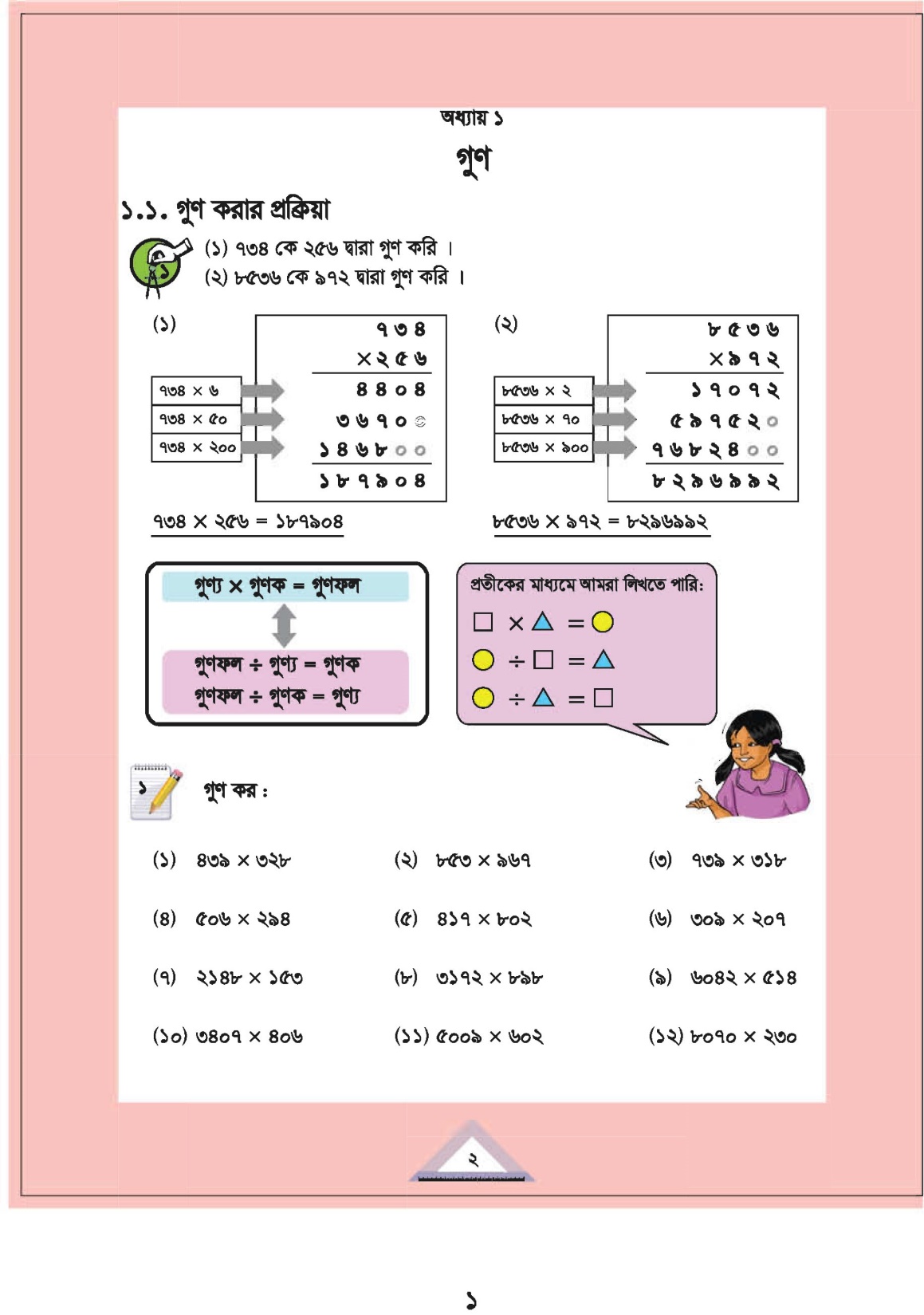 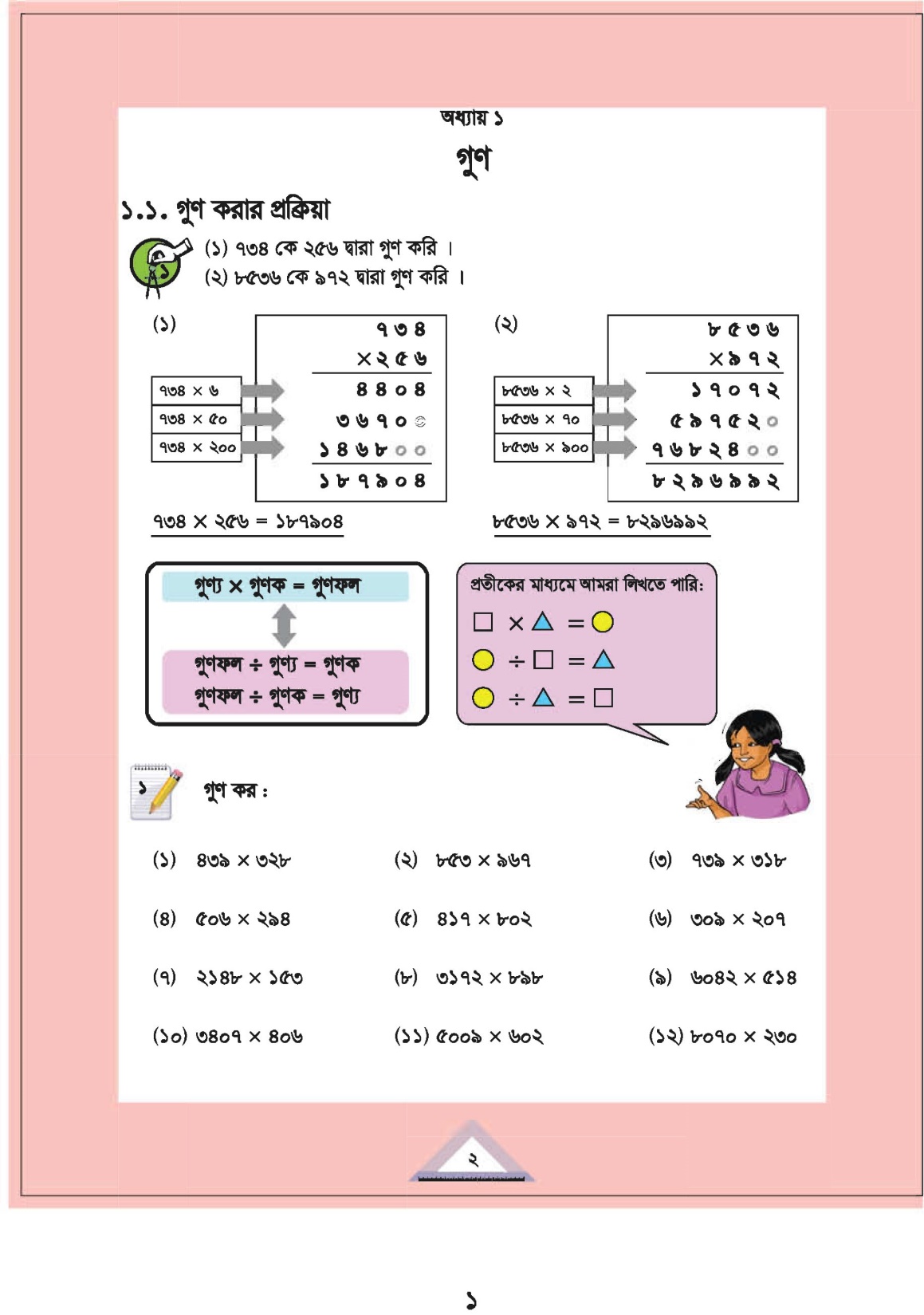 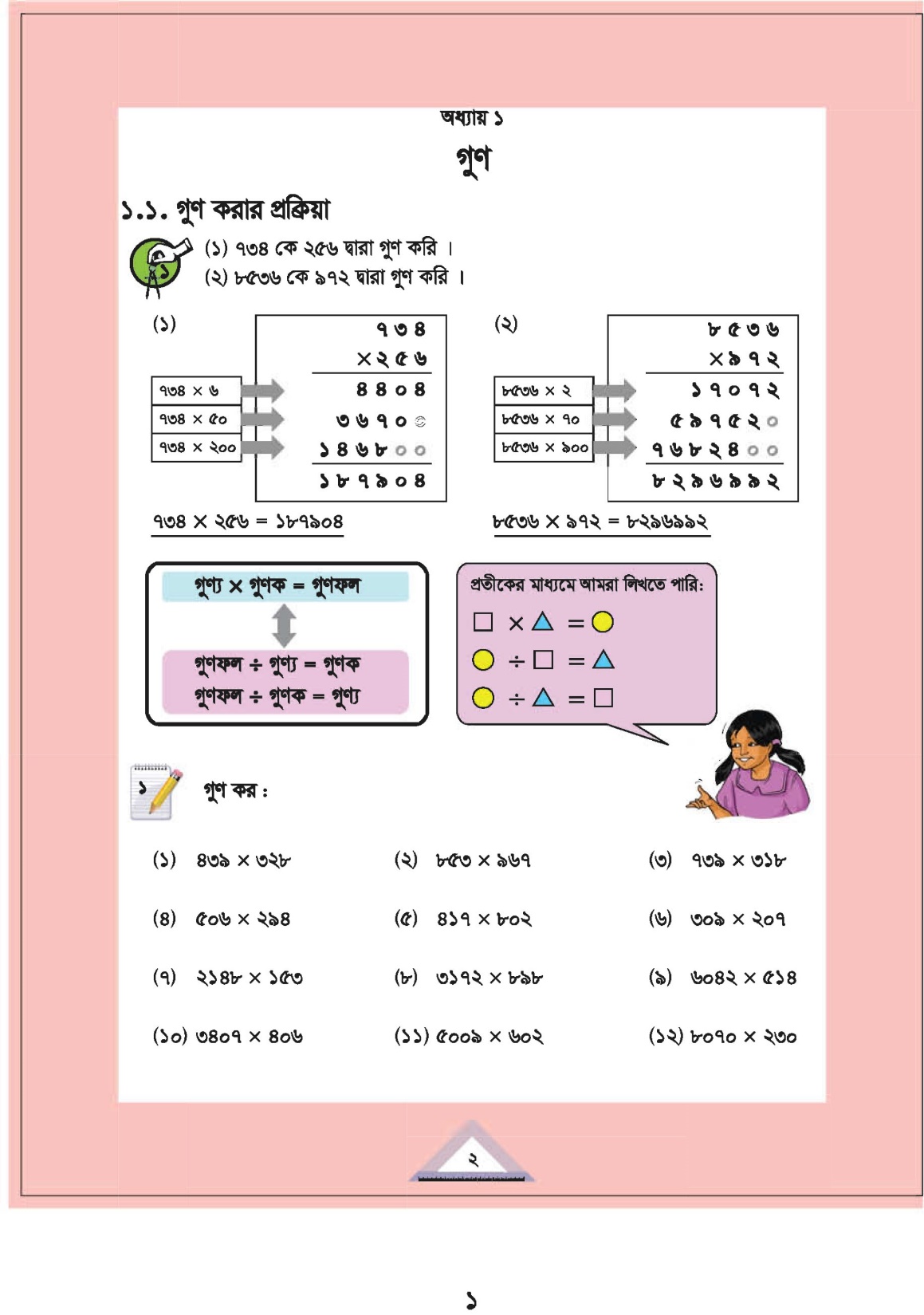 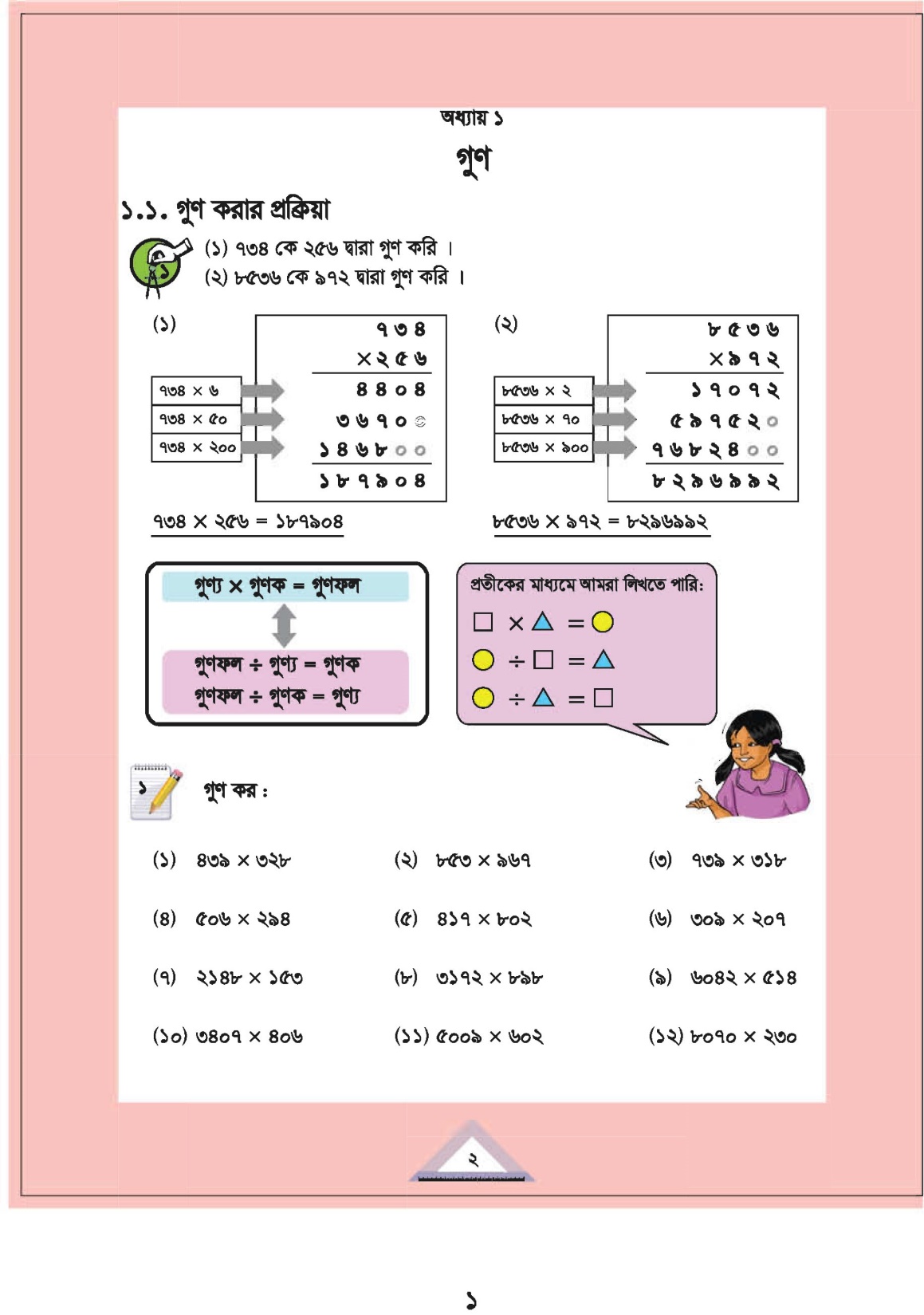 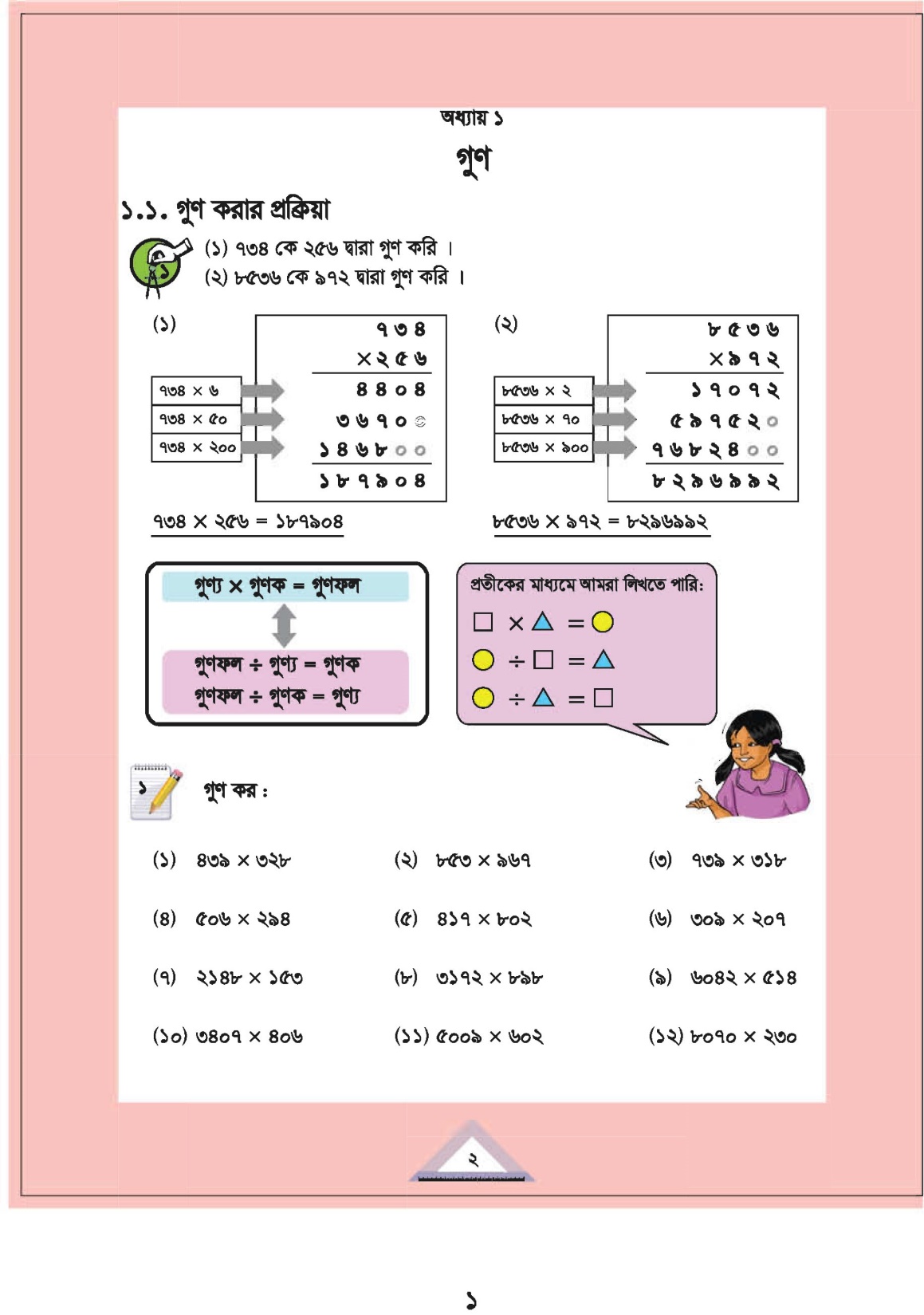 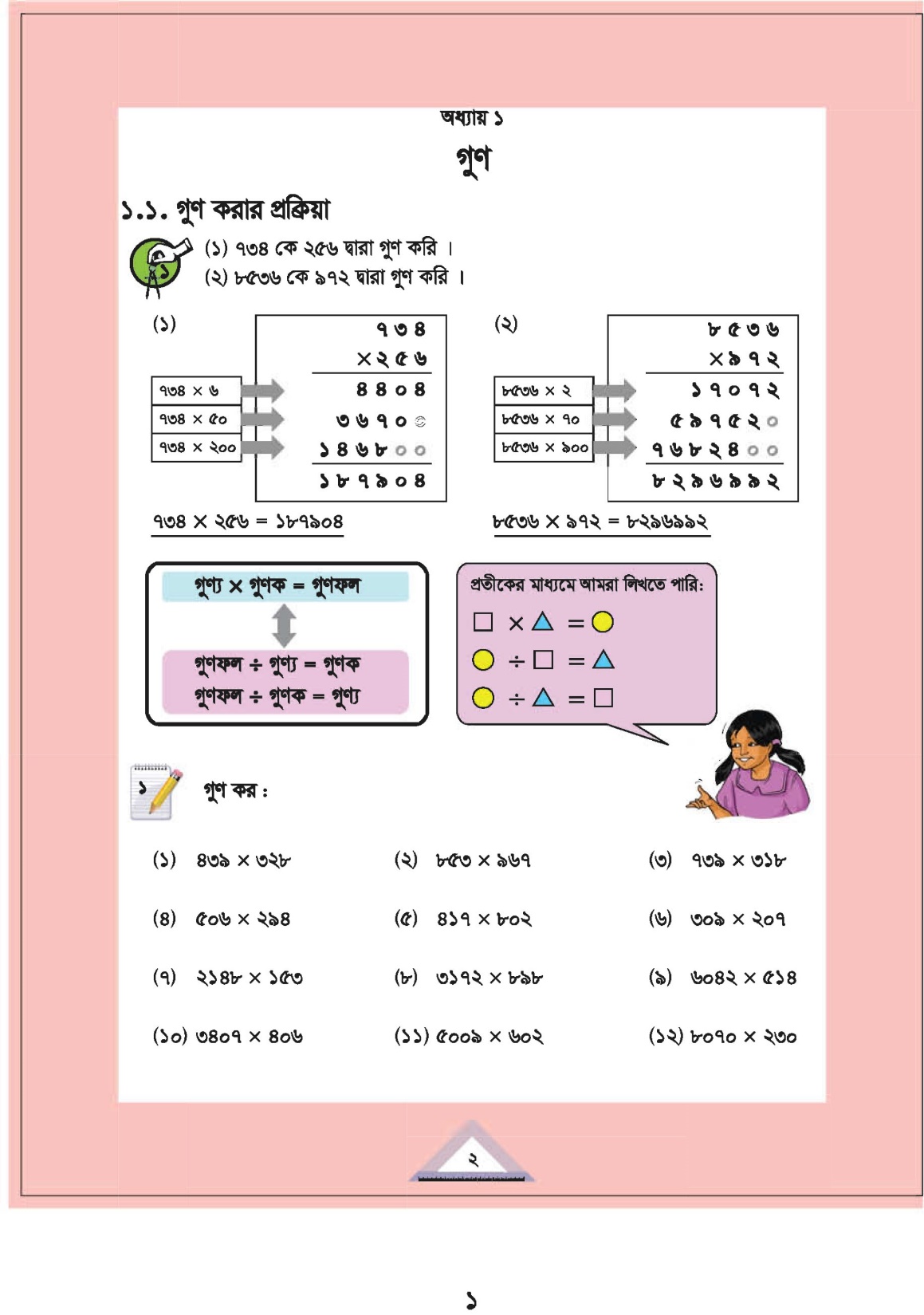 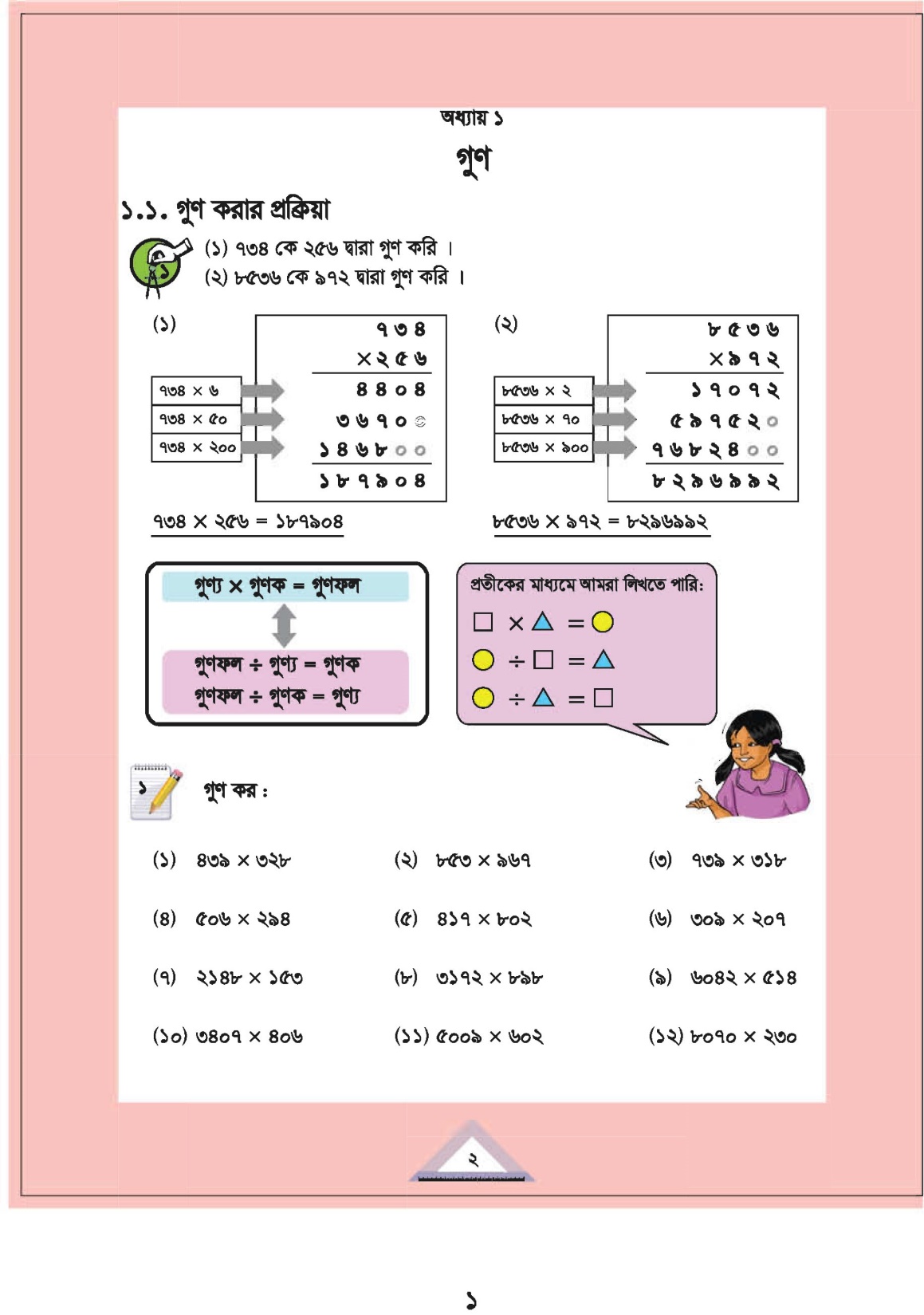 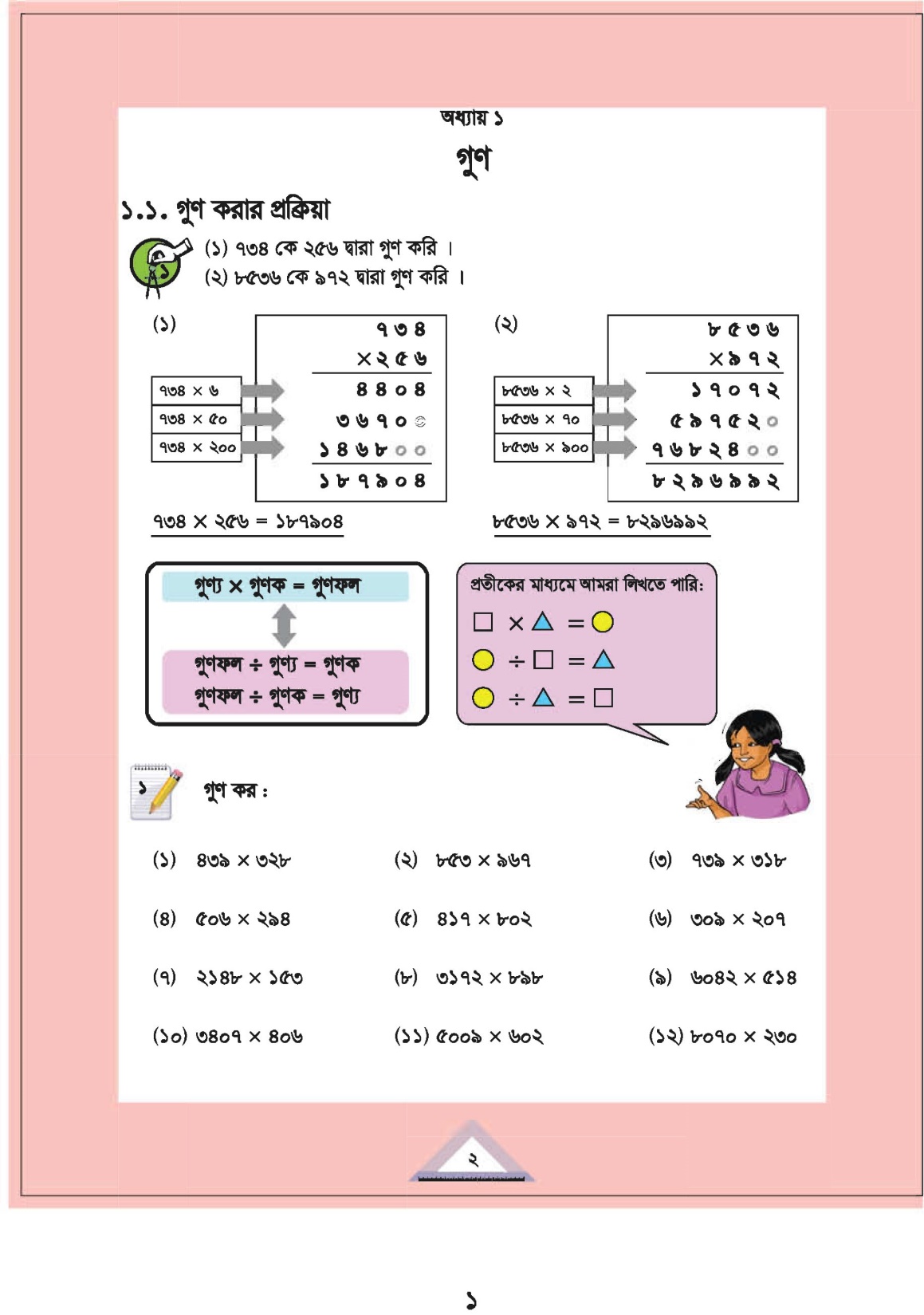 গুণ পরিচিতি
×
235002
739
318
=
×
=
গুণ্য
গুণক
গুণফল
গুণ্য×গুণক= গুণফল
গুণফল÷গুণ্য= গূণক
গুণফল÷গুণক=গুণ্য
প্রতীকের মাধ্যমে আমরা লিখতে পারিঃ
×
=
÷
=
÷
=
গুণের সূত্রাবলি
=
গুণ্য
গুণক
গুণফল
=
গুণফল
গুণ্য
গুণক
=
গুণফল
গুণক
গুণ্য
জোড়ায় কাজ
৯০৬ × ২১৫=১৯৪৭৯০, এখানে গুণ্য, গুণক ও গুণফল বের করঃ
জোড়ায় ভাগ হয়ে সমস্যাটির সমাধান কর।
দলীয় কাজ
দলে ভাগ হয়ে সমস্যাটির সমাধান কর।
ক দল
৩১৭২ × ৮৯৮=?
খ দল
৫০৬ × ২৯৪=?
গ দল
৪৩৯ × ৩২৮=?
মূল্যায়ন
সঠিক উত্তরে টিক দাওঃ
১. ৪৩৯ × ৩২৮= কত?
উত্তরটি সঠিক নয়
ক. ১৪৩৯৯০
উত্তরটি সঠিক নয়
খ. ১৪২৯৯২
উত্তরটি সঠিক
গ. ১৪৩৯৯২
উত্তরটি সঠিক নয়
ঘ. ৩৪৩৯৯২
২. ৮৫৩ × ৯৬৭ = কত?
উত্তরটি সঠিক নয়
ক. ৮২৪৮৫২
উত্তরটি সঠিক নয়
খ. ৮২৭৮৫১
উত্তরটি সঠিক নয়
গ. ৮২৩৮৫১
উত্তরটি সঠিক
ঘ. ৮২৪৮৫১
২. ৭৩৯ × ৩১৮ = ২৩৫০০, এখানে গুণক কোনটি?
উত্তরটি সঠিক নয়
ক. ৭৩৯
উত্তরটি সঠিক নয়
খ. ৩১৮
উত্তরটি সঠিক
গ. ২৩৫০০২
২. ৭৩৯ × ৩১৮ = ২৩৫০০২, এখানে গুণ্য কোনটি?
উত্তরটি সঠিক
ক. ৭৩৯
উত্তরটি সঠিক নয়
খ. ৩১৮
উত্তরটি সঠিক নয়
গ. ২৩৫০০২
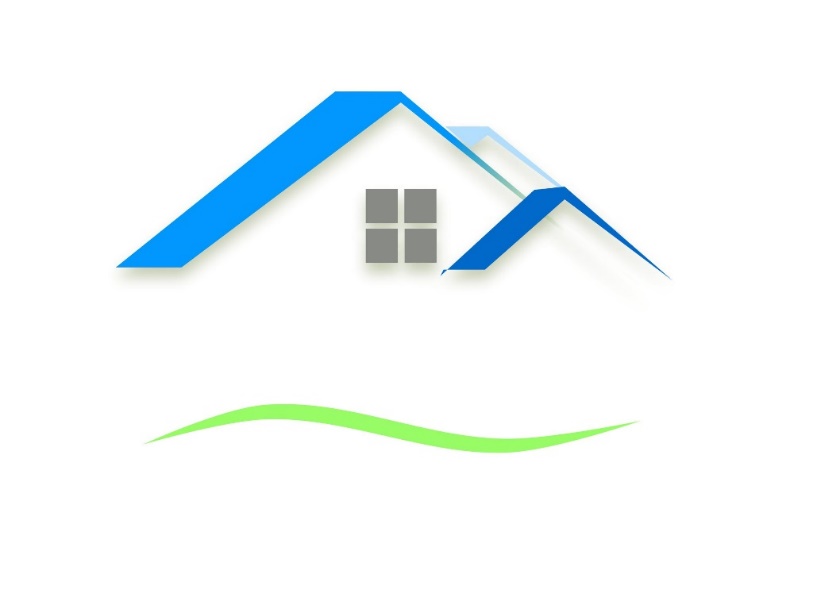 বাড়ির কাজ
গুণ্য, গুণক ও গুণফলের মধ্যকার সম্পর্কগুলো বাড়ি থেকে লিখে আনবে।
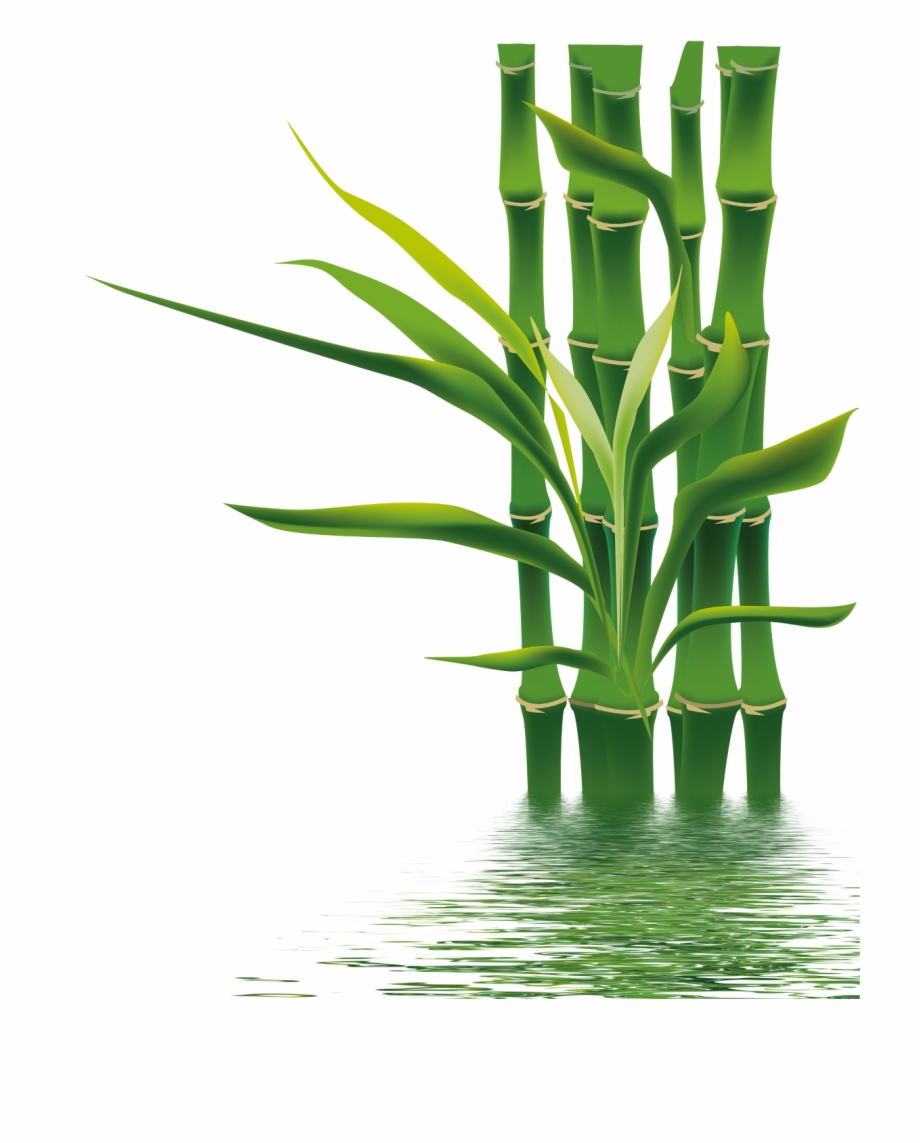 সবাইকে ধন্যবাদ।